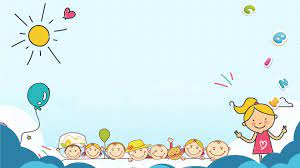 TOÁN
LUYỆN TẬP.( Trang 62)
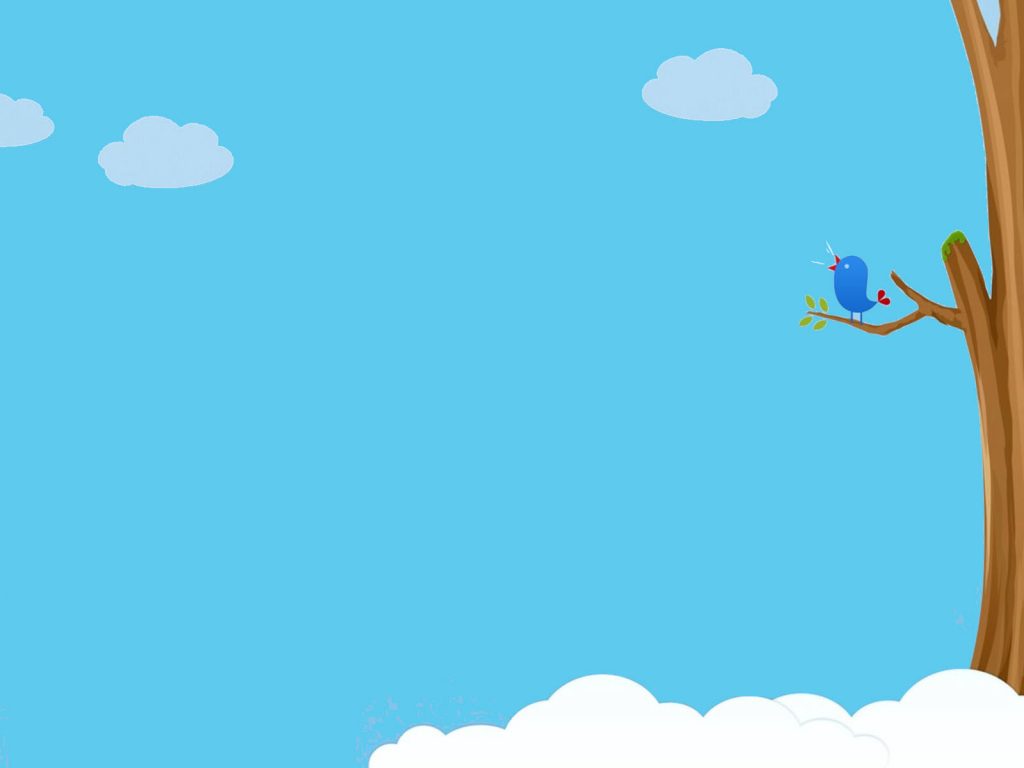 KHỞI ĐỘNG
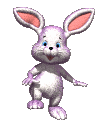 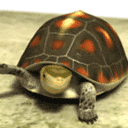 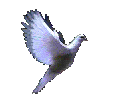 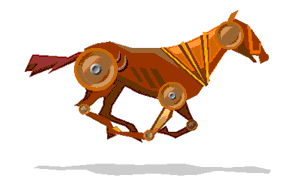 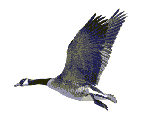 Chúc mừng bạn !
Số con thỏ bằng         số con mèo.
Số con thỏ bằng một phần mấy số con mèo?
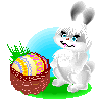 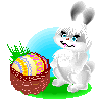 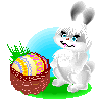 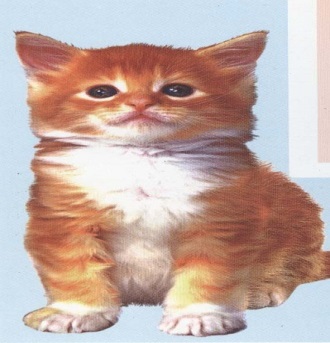 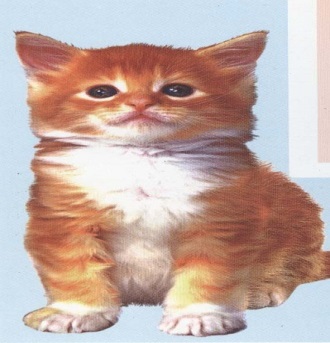 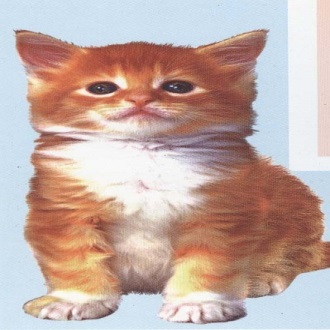 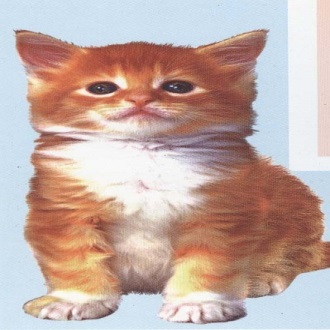 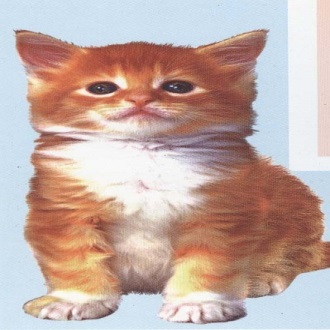 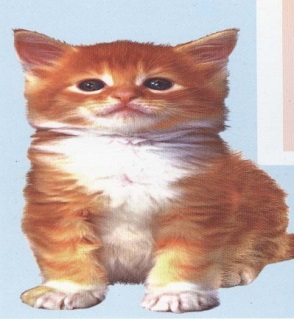 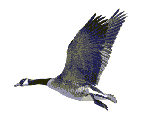 Chúc mừng bạn !
Số bông hoa hồng bằng      số bông hoa hướng dương.
Số bông hồng bằng một phần mấy số bông hoa hướng dương?
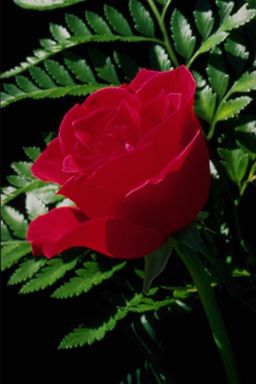 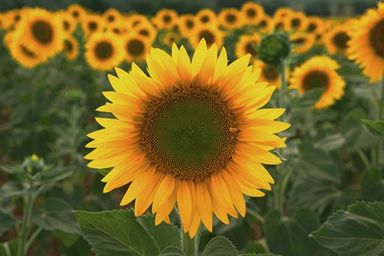 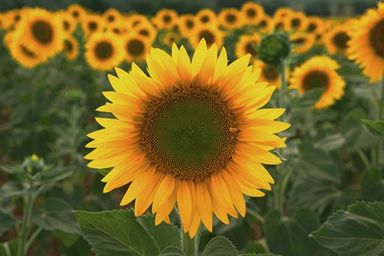 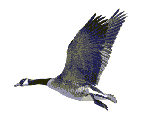 Chúc mừng bạn !
Số con thỏ bằng         số con mèo.
Số con thỏ bằng một phần mấy số con mèo?
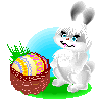 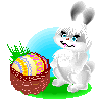 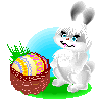 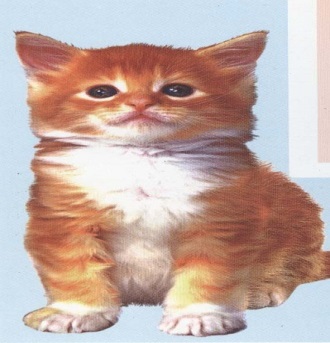 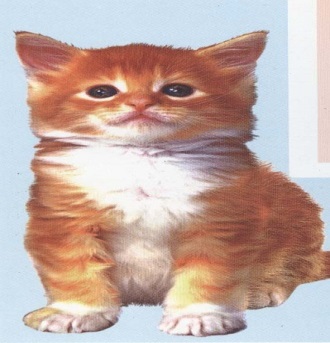 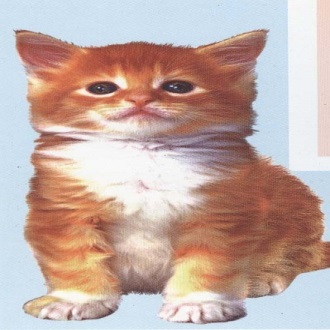 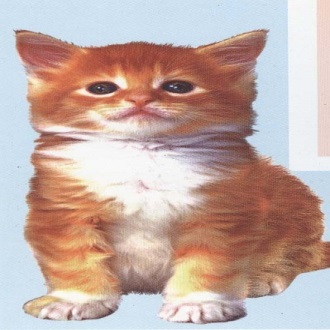 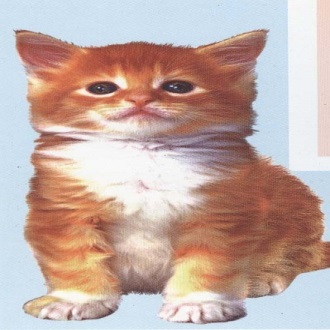 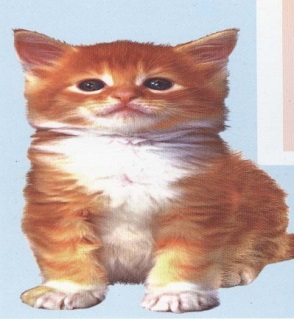 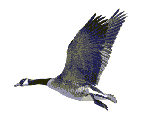 Chúc mừng bạn !
Số con chim bằng       số con voi.
Số con chim bằng một phần mấy số con voi?
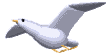 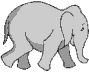 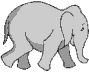 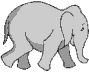 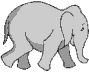 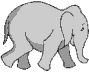 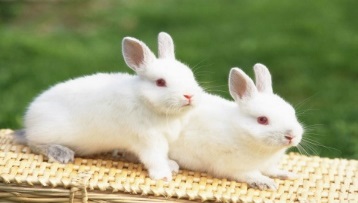 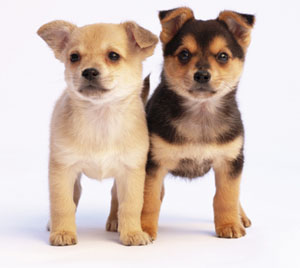 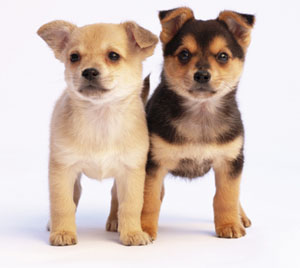 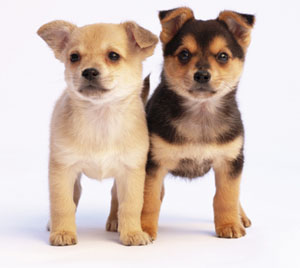 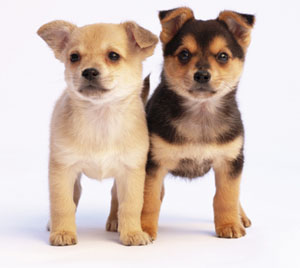 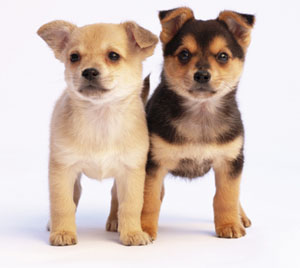 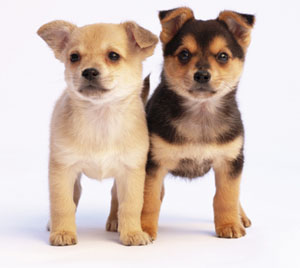 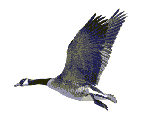 Chúc mừng bạn !
Số con thỏ bằng            số con chó.
Số con thỏ bằng một phần mấy số con chó?
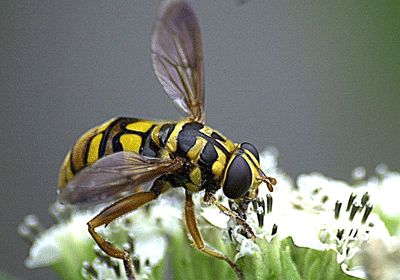 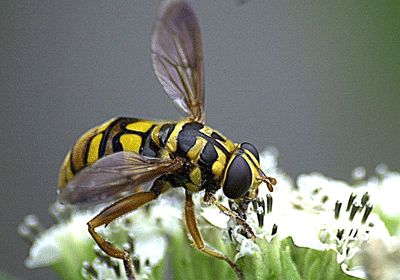 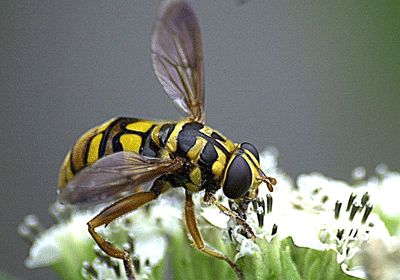 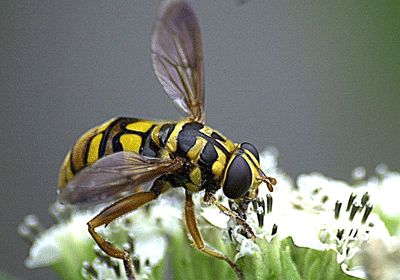 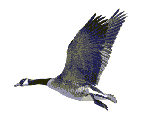 Chúc mừng bạn !
Số con kiến bằng       số con ong.
Số con kiến bằng một phần mấy số con ong?
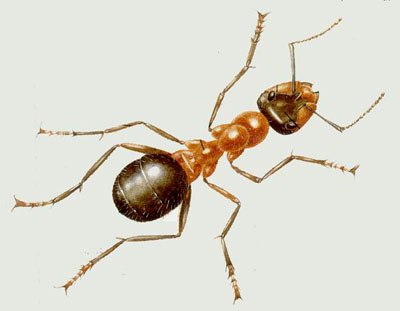 Thứ ba ngày 30 tháng 11 năm 2021
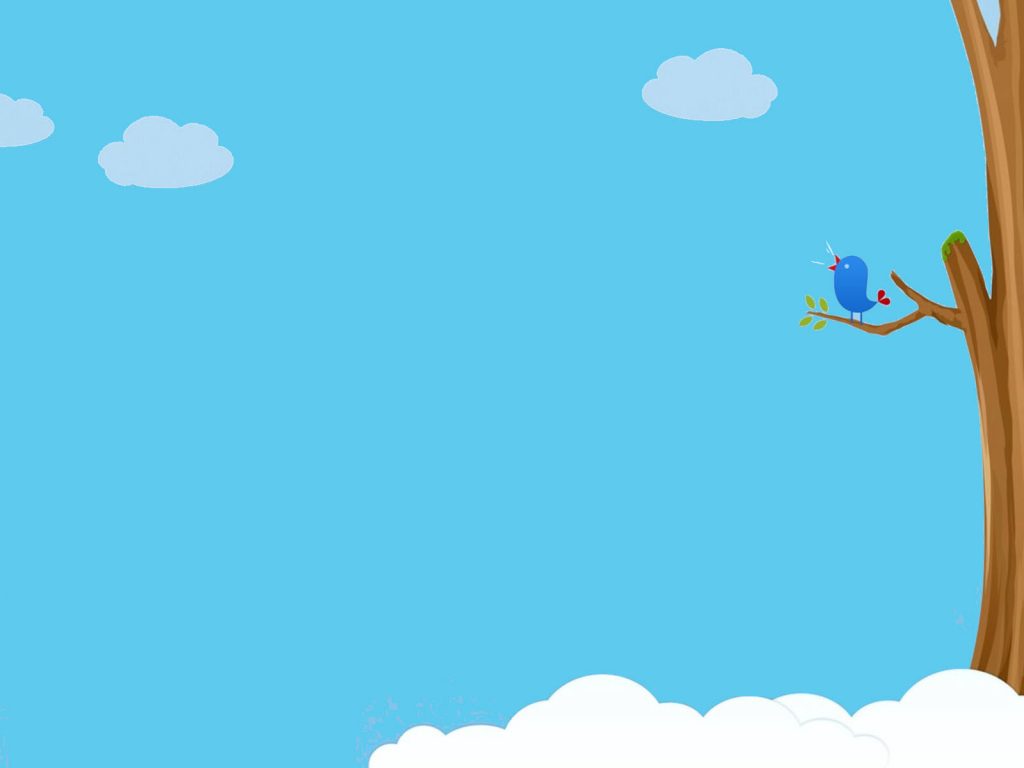 Toán
Tiết 58: LUYỆN TẬP (Trang 62)
Bài 1 : Viết vào ô trống ( theo mẫu)
Bài 1 : Viết vào ô trống ( theo mẫu)
3
8
5
10
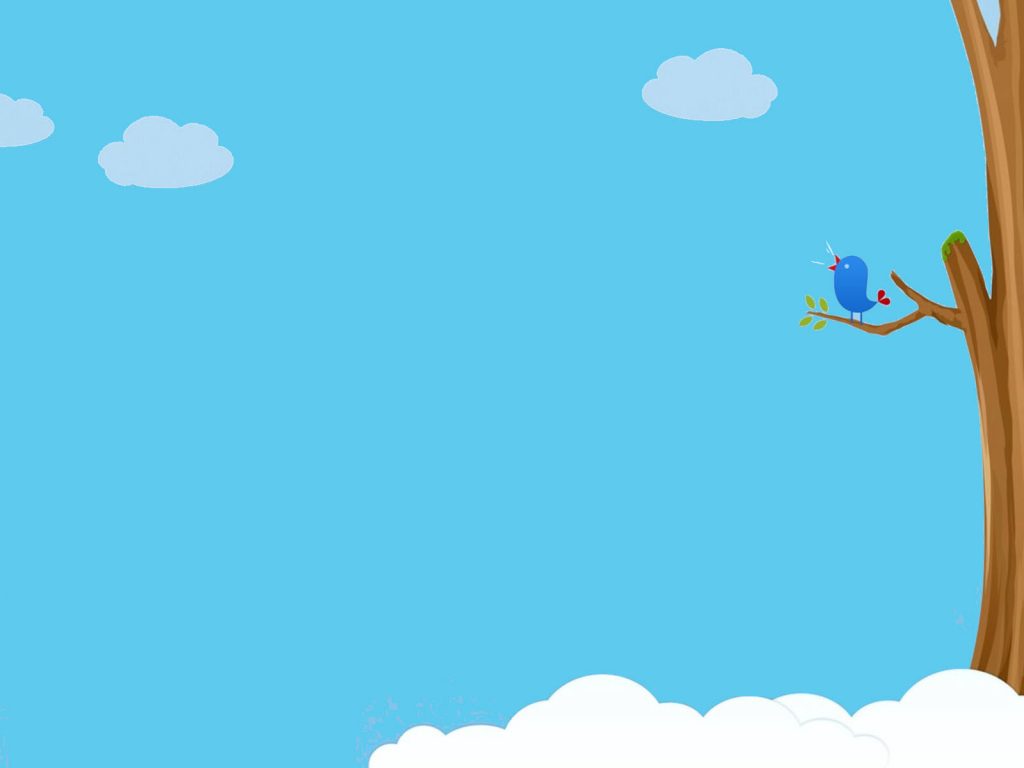 Bài 2:
Có 7 con trâu, số bò nhiều hơn số trâu là 28 con. Hỏi số trâu bằng một phần mấy số bò ?
Tóm tắt
Trâu: I-------I
 Bò:    I-------I--------------------------------I
7 con
28 con
.......................................
.......................................
? con
1
…
Số trâu :         số bò ?
Bài 2: Có 7 con trâu, số bò nhiều hơn số trâu là 28 con. Hỏi số trâu bằng một phần mấy số bò ?
Bài giải
Số con bò có là:
      7 + 28 = 35 (con)
Số con bò gấp số con trâu một số lần là:
           35 : 7 = 5 (lần)
Vậy số con trâu bằng    số con bò. 
                     
                      Đáp số:
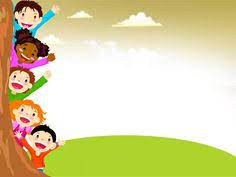 Trò chơi: 
Ai tinh mắt nhất ?
Luật chơi:
Các em cùng thi xem ai xếp đúng 
và nhanh hình sau nhé
Thứ ba ngày 01 tháng 12 năm 2020
Toán
Luyện tập
Xếp 4 hình tam giác thành hình sau:
Vận dụng
- Muốn so sánh số lớp gấp mấy lần số bé ta làm thế nào ?
- Muốn so sánh số bé bằng một phần mấy số ta làm thế nào ?
 Xem trước bài : Bảng nhân 9.
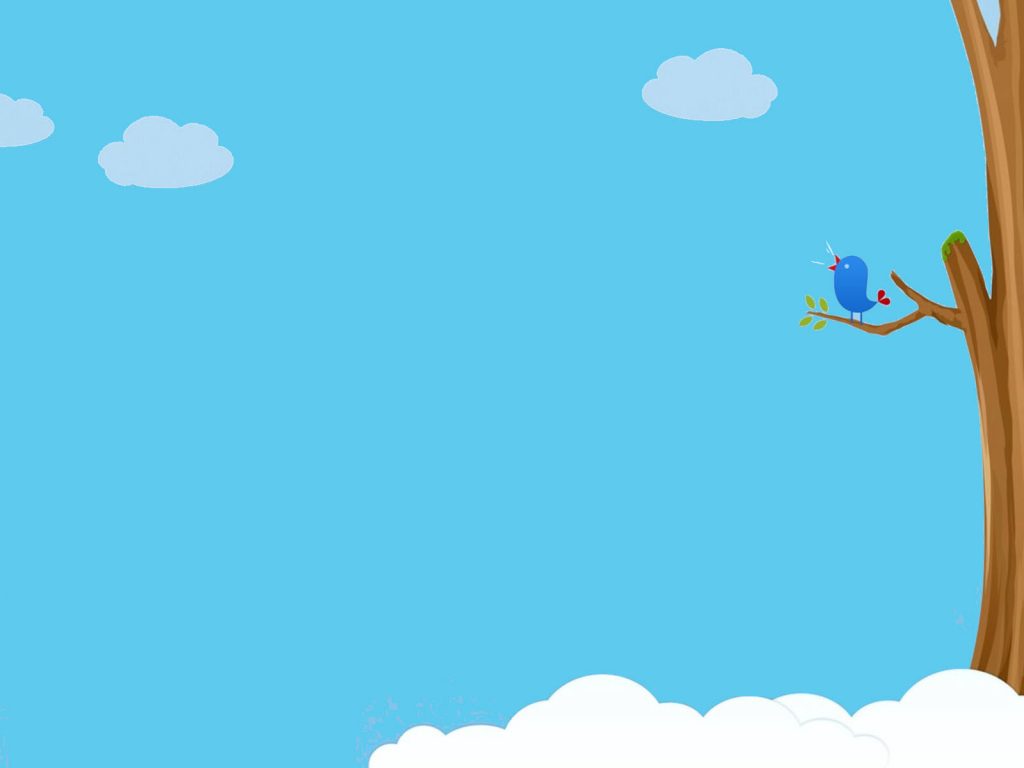 Bài 3 (GT):
Đàn vịt có 48 con, trong đó có     số vịt đang bơi dưới ao. Hỏi trên bờ có bao nhiêu con vịt?
Đàn vịt có 48 con, trong đó có     số vịt đang bơi dưới ao. Hỏi trên bờ có bao nhiêu con vịt?
Bài giải
Số con vịt đang bơi dưới ao có là:
      48 : 8 = 6 (con)
Số con vịt trên bờ có là:
      48 - 6 = 42 (con)
    Đáp số: 42 con vịt
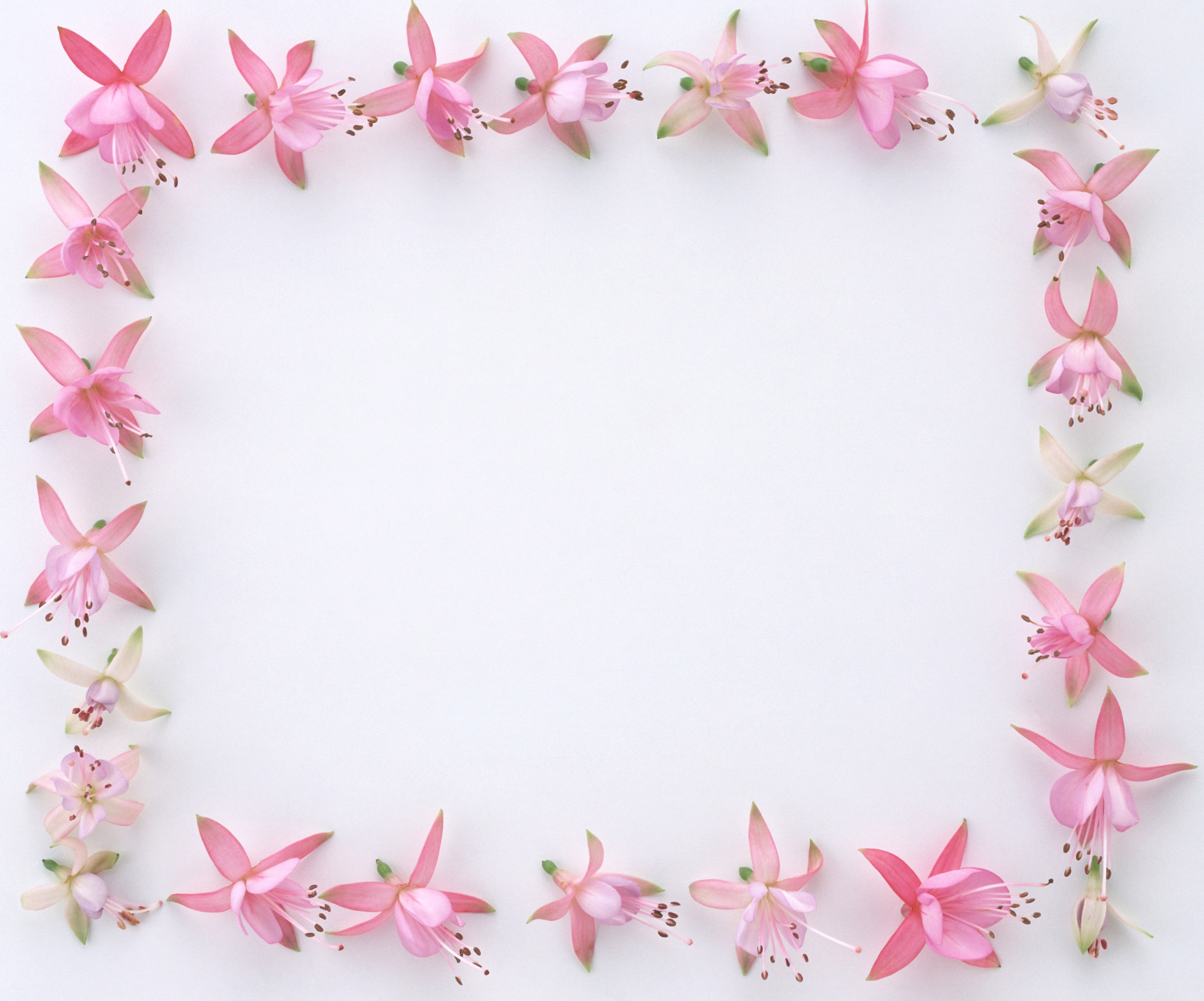 Chào tạm biệt các em
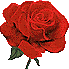 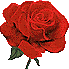 Chúc các em học tốt!